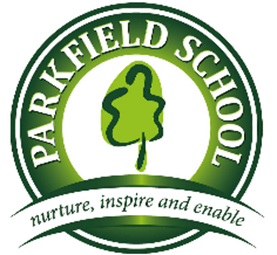 Physical Education - Physical education provides cognitive content and instruction designed to develop motor skills, knowledge, and behaviors for physical activity and physical fitness. Physical education can provide students with the ability and confidence to be physically active for a lifetime.
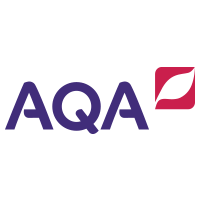 Career pathways:  Teacher, Physiotherapist, Lecturer, Sports Coach, Lifeguard, Sports Development Officer, Strength and Conditioning Coach, Fitness Instructor
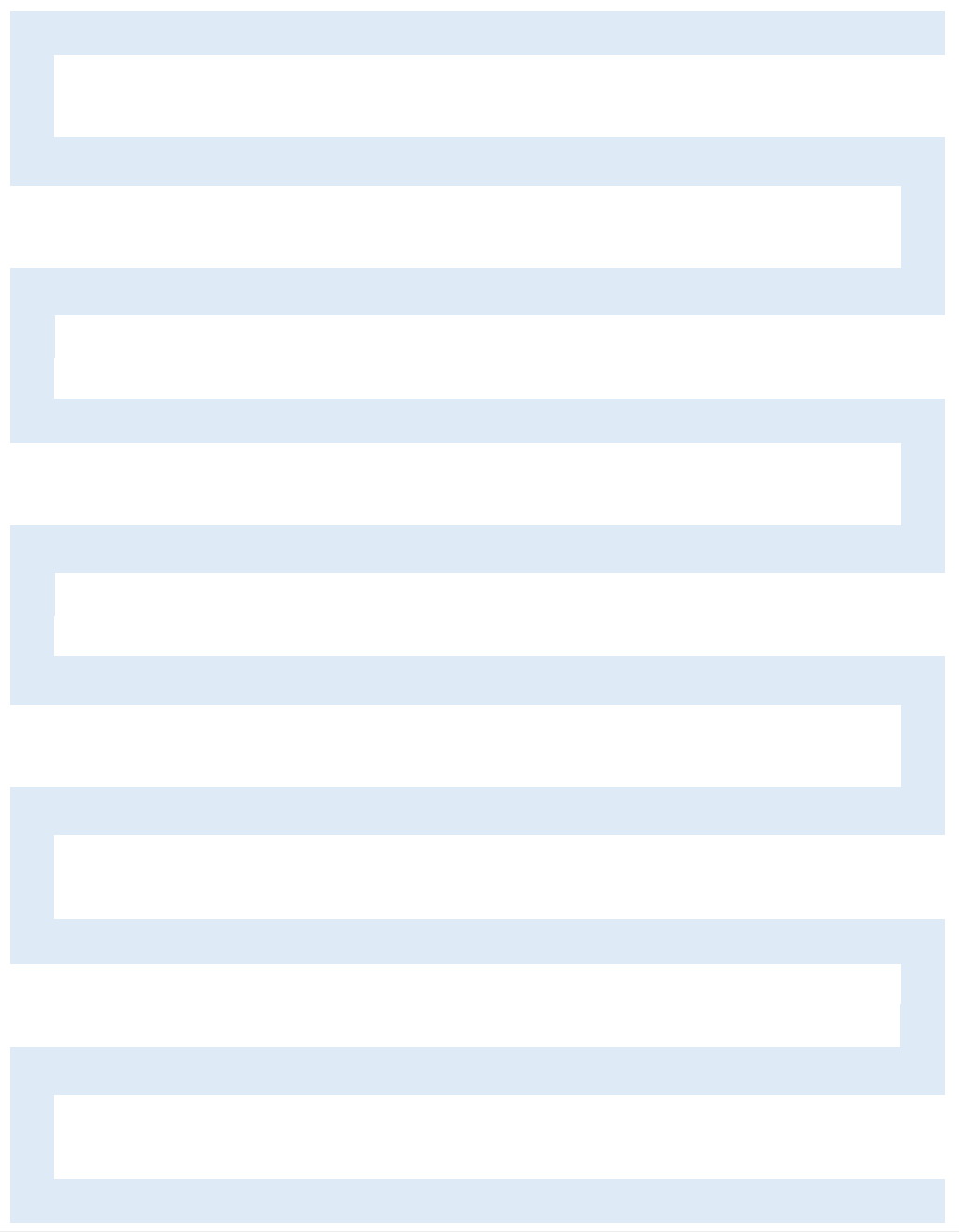 Spring Term (2)
Spring Term (1)
Summer Term
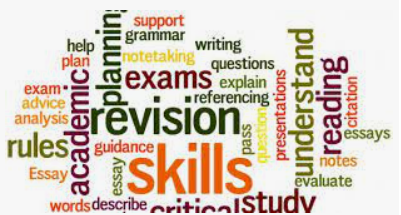 Athletics/Cricket/Rounders
(Creating healthy and active 
futures)
BTEC course completed
Basketball/Yoga
(Creating healthy and active futures)
Team Games
(Creating healthy and active futures)
YEAR
11
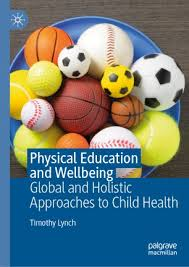 Autumn Term (1)
Autumn Term (2)
Fitness Training (Creating healthy and active futures)
Football/Badminton 
(Creating healthy and active futures)
End of year examinations
Summer Term (1)
Spring Term (2)
Summer Term (2)
Athletics
(Striving and thriving in PE)
BTEC Students -  Unit 2 Practical Sports Performance
Rounders/Softball
(Striving and thriving in PE)
BTEC Students -  Unit 2 Practical Sports Performance
Cricket/Ball Skills
(Striving and thriving in PE)
BTEC Students -  Unit 6 Leading Sports Activities
YEAR
10
Autumn Term (2)
Autumn Term (1)
Spring Term (1)
Football/Netball
(Striving and thriving in PE)
BTEC Students -  Unit 1 Fitness for Sport and Exercise
Basketball
(Striving and thriving in PE)
BTEC Students -  Unit 1 Fitness for Sport and Exercise
Fitness Training
(Striving and thriving in PE)
BTEC Students -  Unit 6 Leading Sports Activities
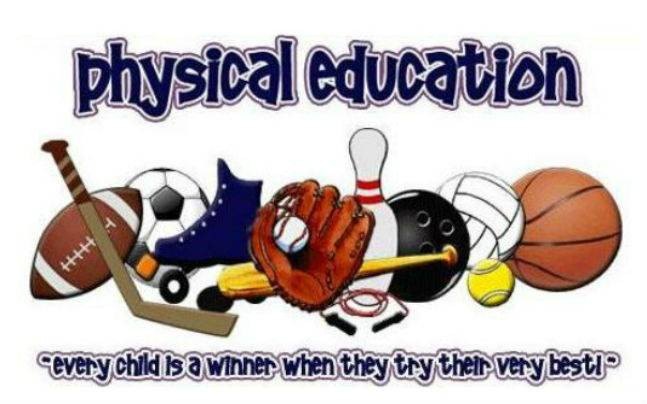 Summer Term (1)
Spring Term (2)
Summer Term (2)
Cricket/Ball Skills
(Developing skills and embedding knowledge)
Athletics
(Developing skills and embedding knowledge)
Rounders/Softball
(Developing skills and embedding knowledge)
YEAR
9
Autumn Term (2)
Autumn Term (1)
Spring Term (1)
Sports Leaders/Fitness Training
(Developing skills and embedding knowledge)
Football/Netball
(Developing skills and embedding knowledge)
Rugby/Basketball
(Developing skills and embedding knowledge)
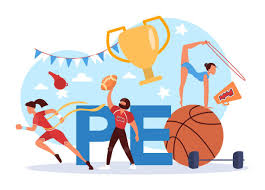 Summer Term (1)
Spring Term (2)
Summer Term (2)
Cricket/Ball Skills
(Broadening sporting experience)
Athletics
(Broadening sporting experience)
Rounders/Softball
(Broadening sporting experience)
YEAR
8
Autumn Term (2)
Autumn Term (1)
Spring Term (1)
Sports Leaders/Fitness Training
(Broadening sporting experience)
Rugby/Basketball
(Broadening sporting experience)
Football/Netball
(Broadening sporting experience)
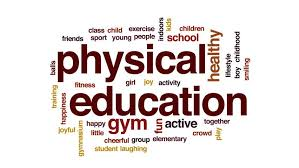 Summer Term (1)
Spring Term (2)
Summer Term (2)
Cricket/Ball Skills
(Creating a positive environment for Physical Education)
Rounders/Softball
(Creating a positive environment for Physical Education)
Athletics
(Creating a positive environment for Physical Education)
YEAR
7
Autumn Term (2)
Autumn Term (1)
Spring Term (1)
Football/Netball
(Creating a positive environment for Physical Education)
Sports Leaders/Fitness Training
(Creating a positive environment for Physical Education)
Rugby/Basketball
(Creating a positive environment for Physical Education)
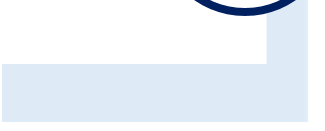 Your SUBJECT Parkfield journey starts here…
SATs                     Parkfield induction days
Enjoy – Respect – Achieve